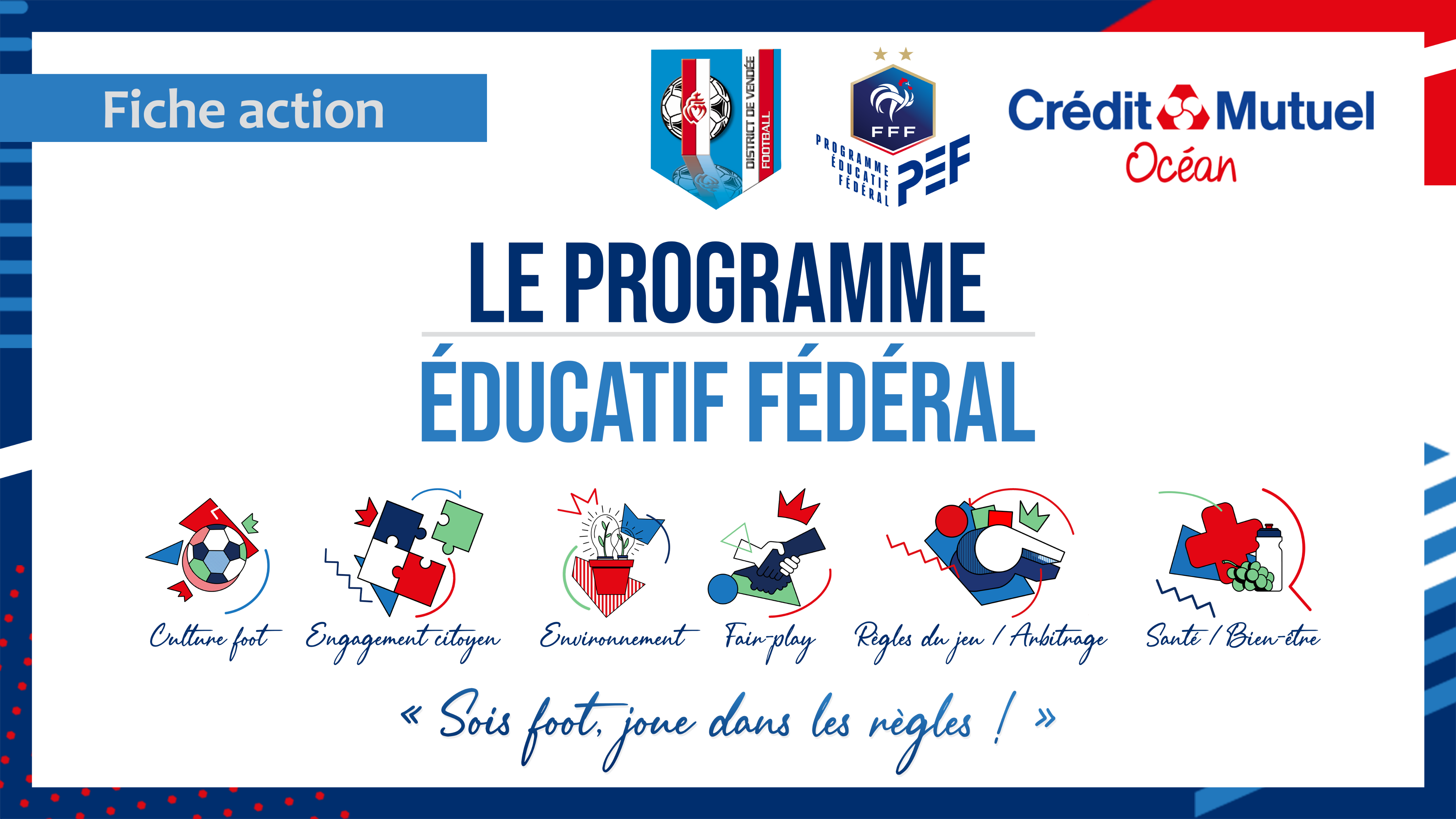 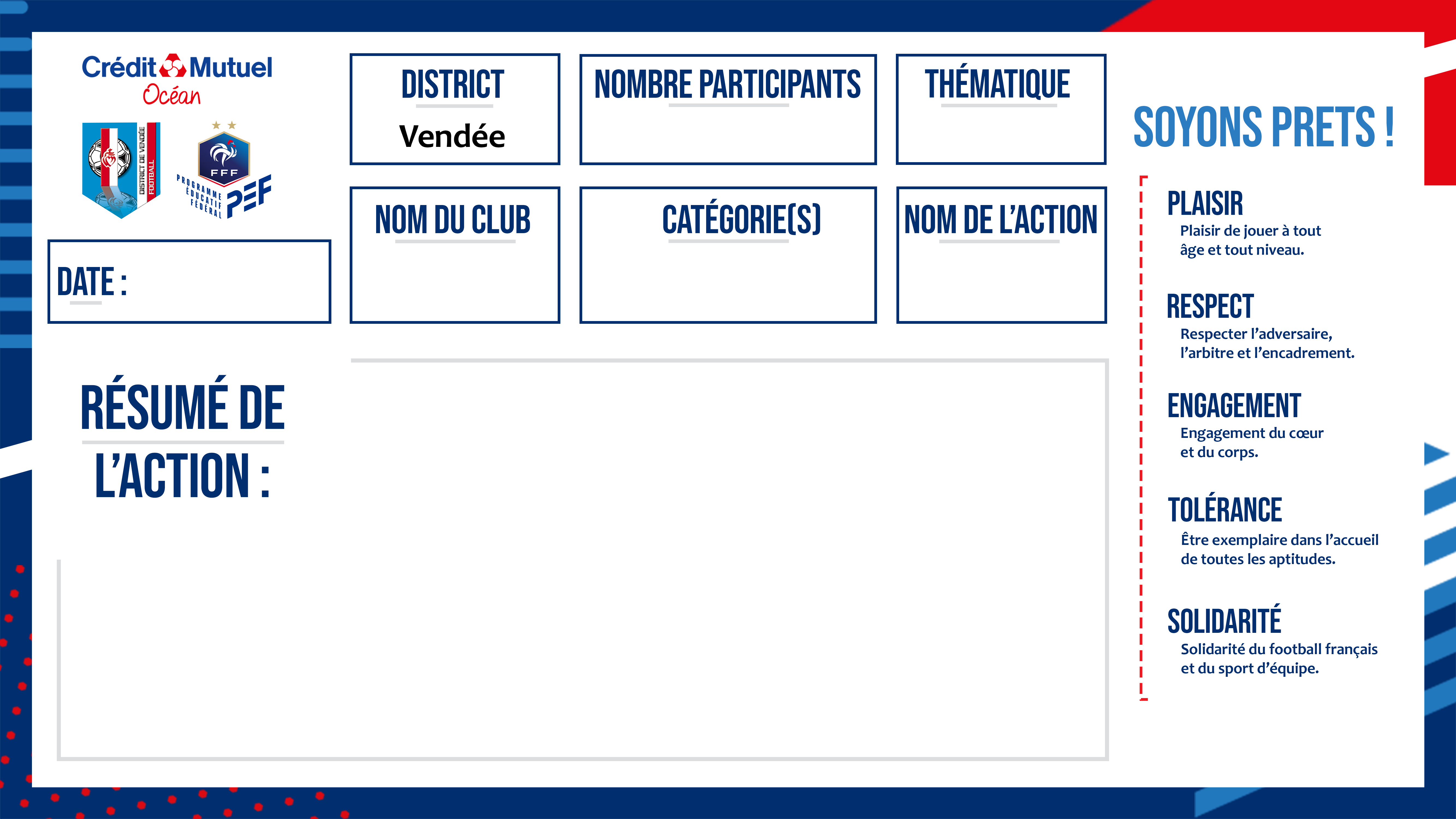 24
ENGAGEMENT CITOYEN
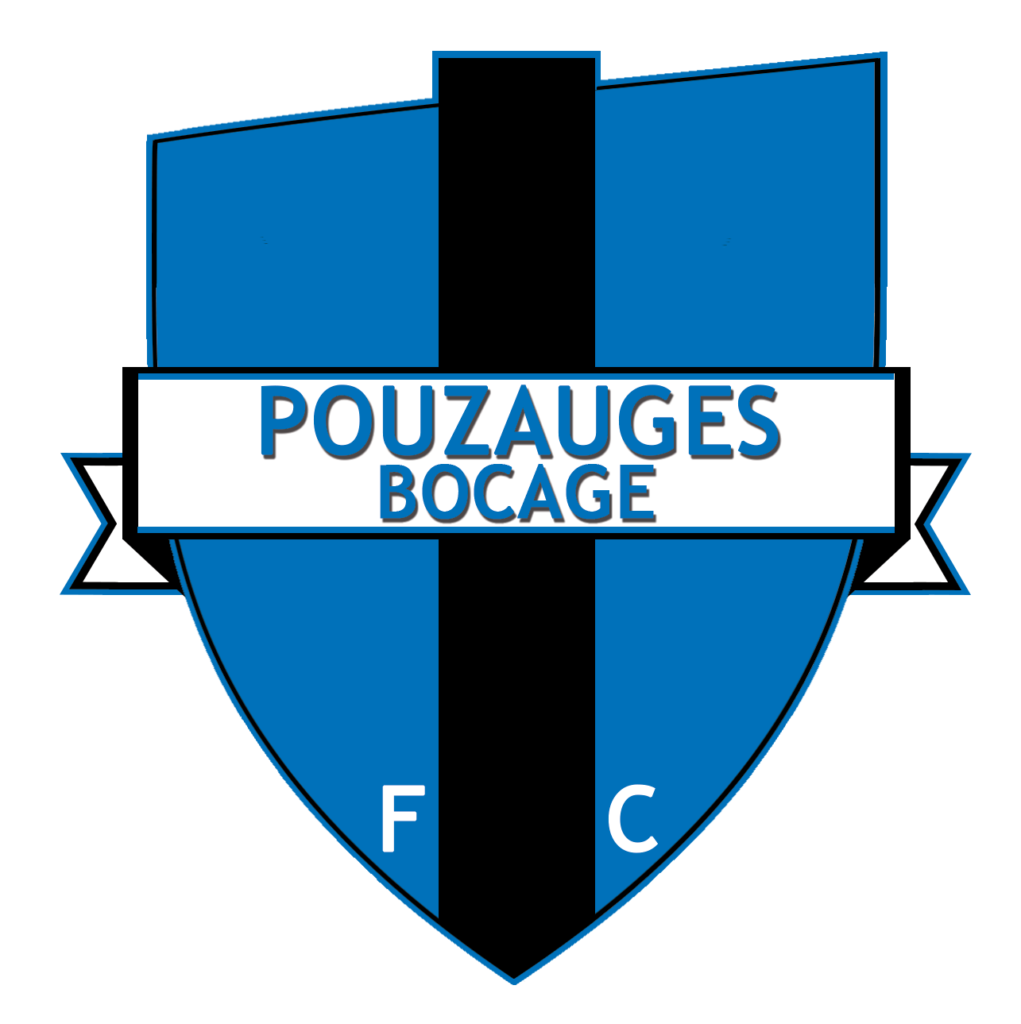 Construisons une société + INCLUSIVE
02-10
U10-U11
Chaque mercredi avant les vacances scolaires nous travaillons sur l’inclusion de notre section ADAPTE au niveau du club.

Nous organisons des temps footballistiques avec nos U10-U11 qui s’entraîne sur le même créneau.

Au programme : Des ateliers en commun, un match en mélangeant nos U11 et les résidents.

Objectifs : Sensibiliser nos U11 aux différentes  et continuer l’intégration de nos joueurs football adapté dans notre club.

A noter également, que deux personnes de la section ADAPTE s’occupe de l’installation du terrain et du club house lors des matchs R3 (café, buts…)
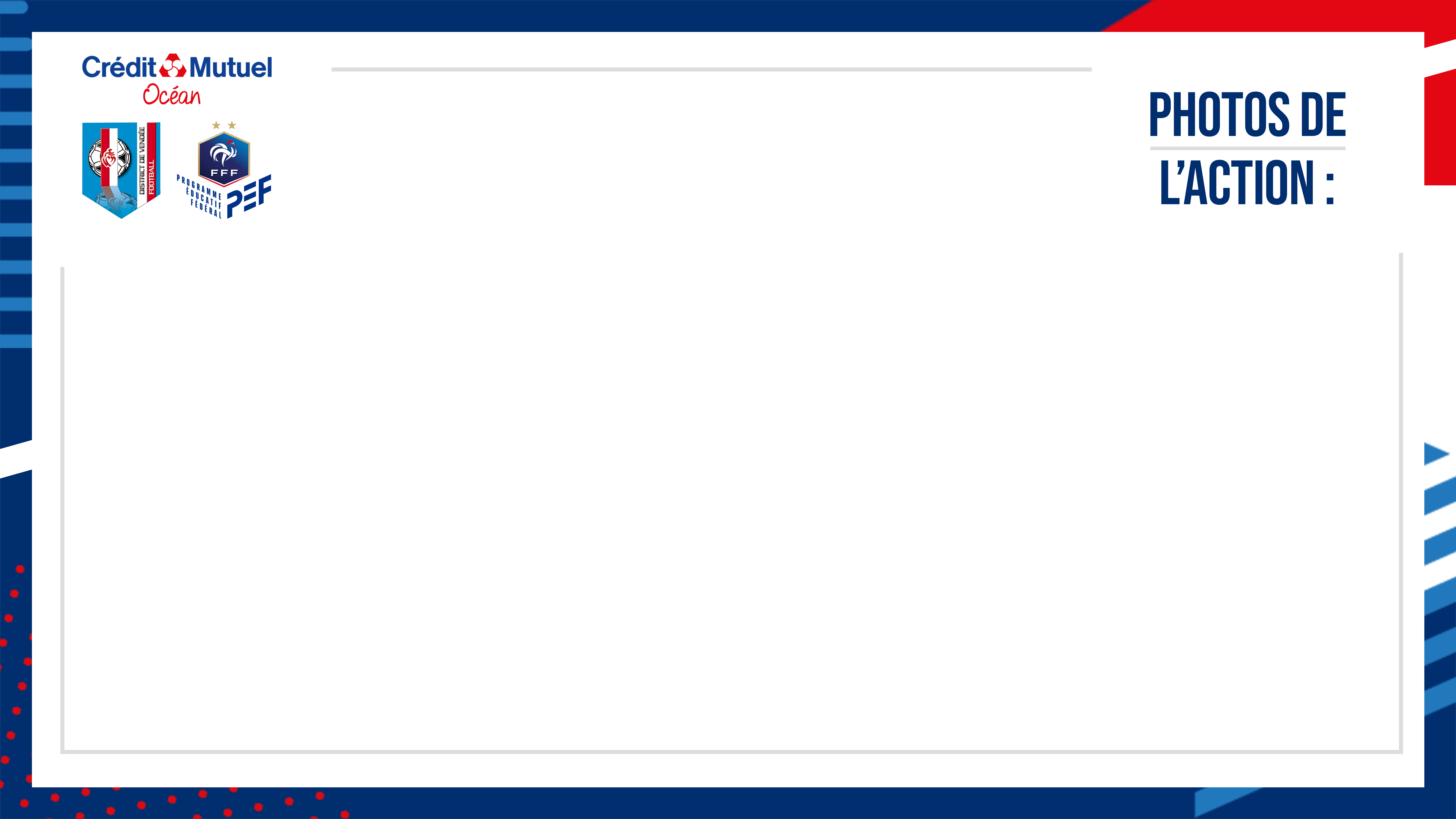 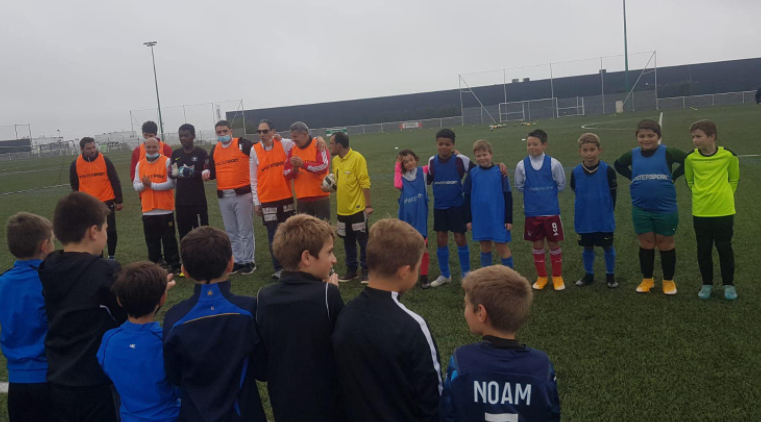 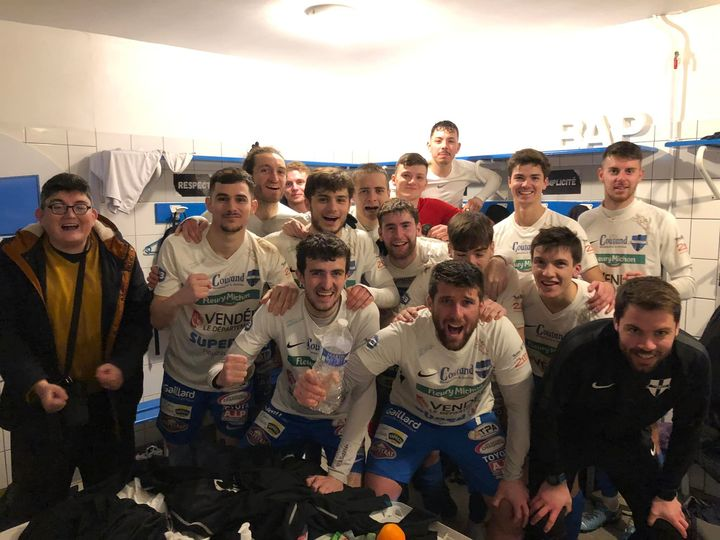 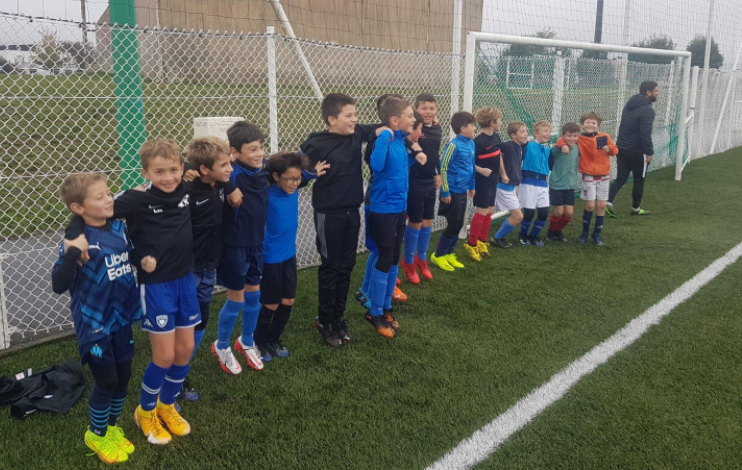 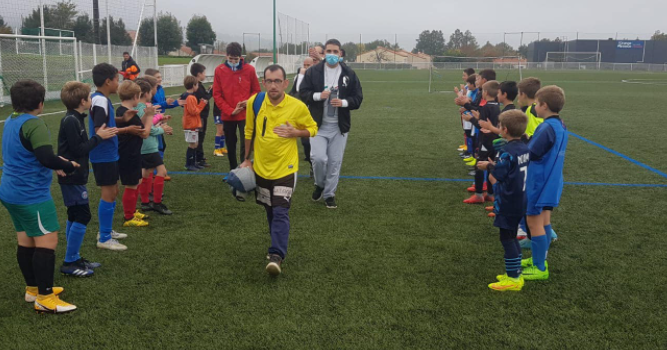 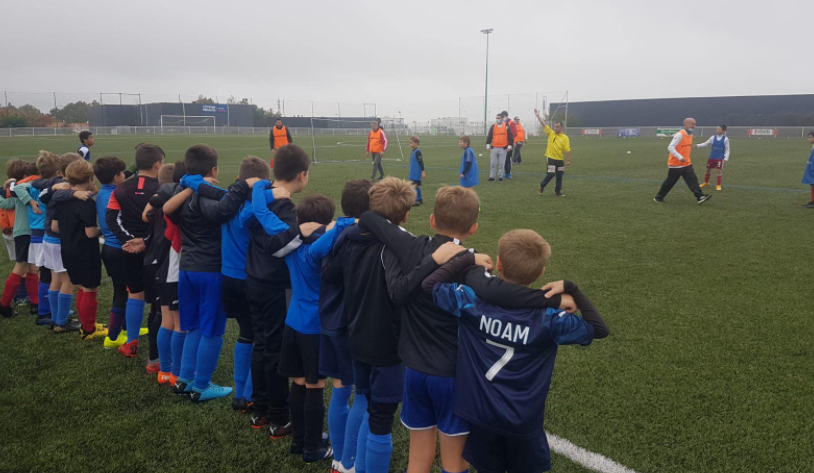